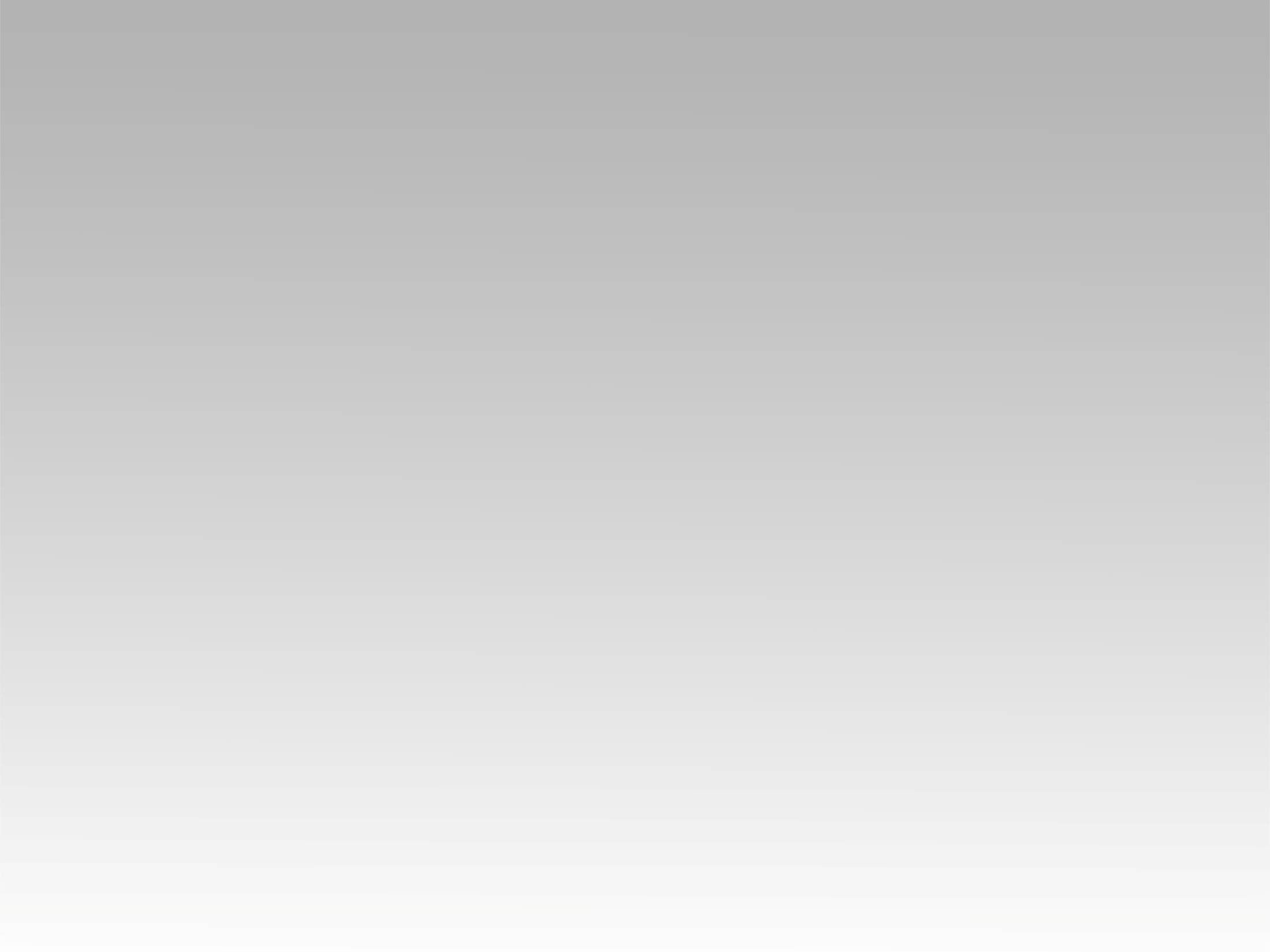 تـرنيــمة
في هَذِهِ الحَياة لا اُبالي بالهُمُوم
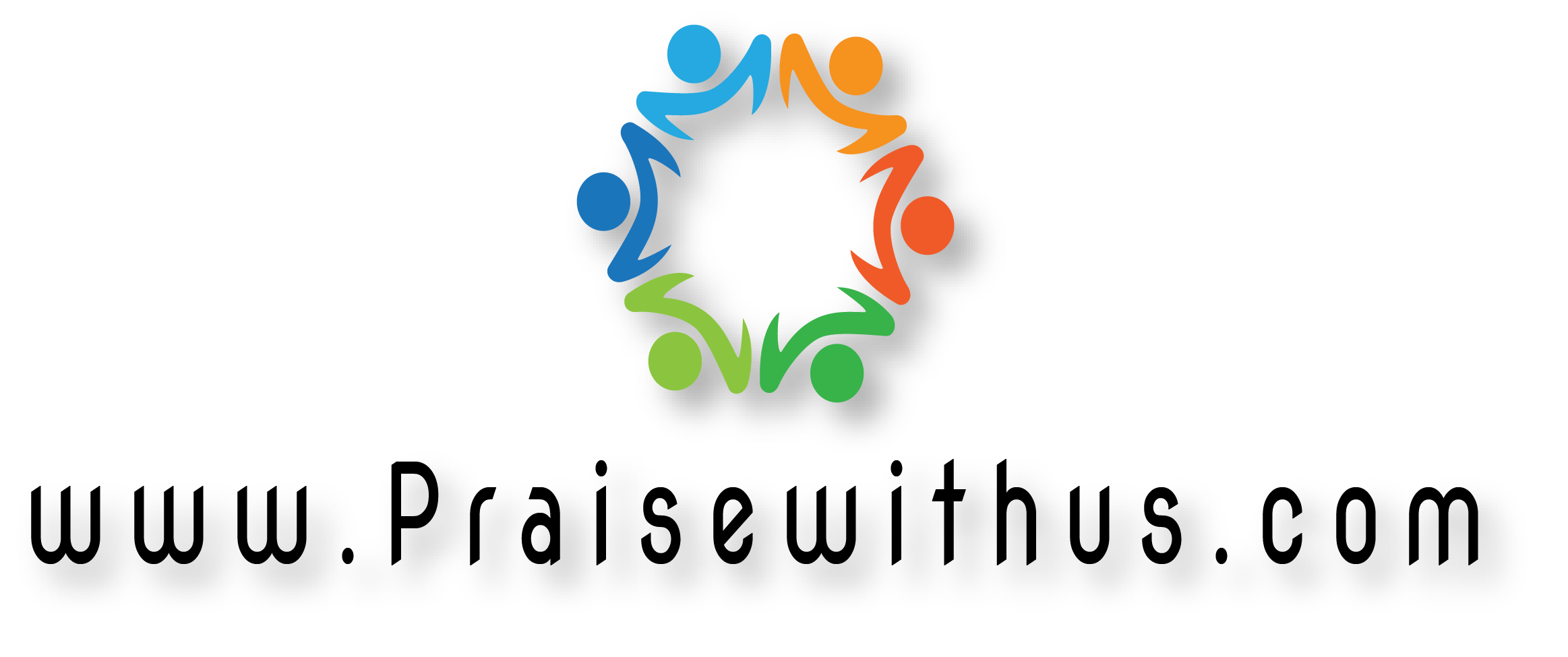 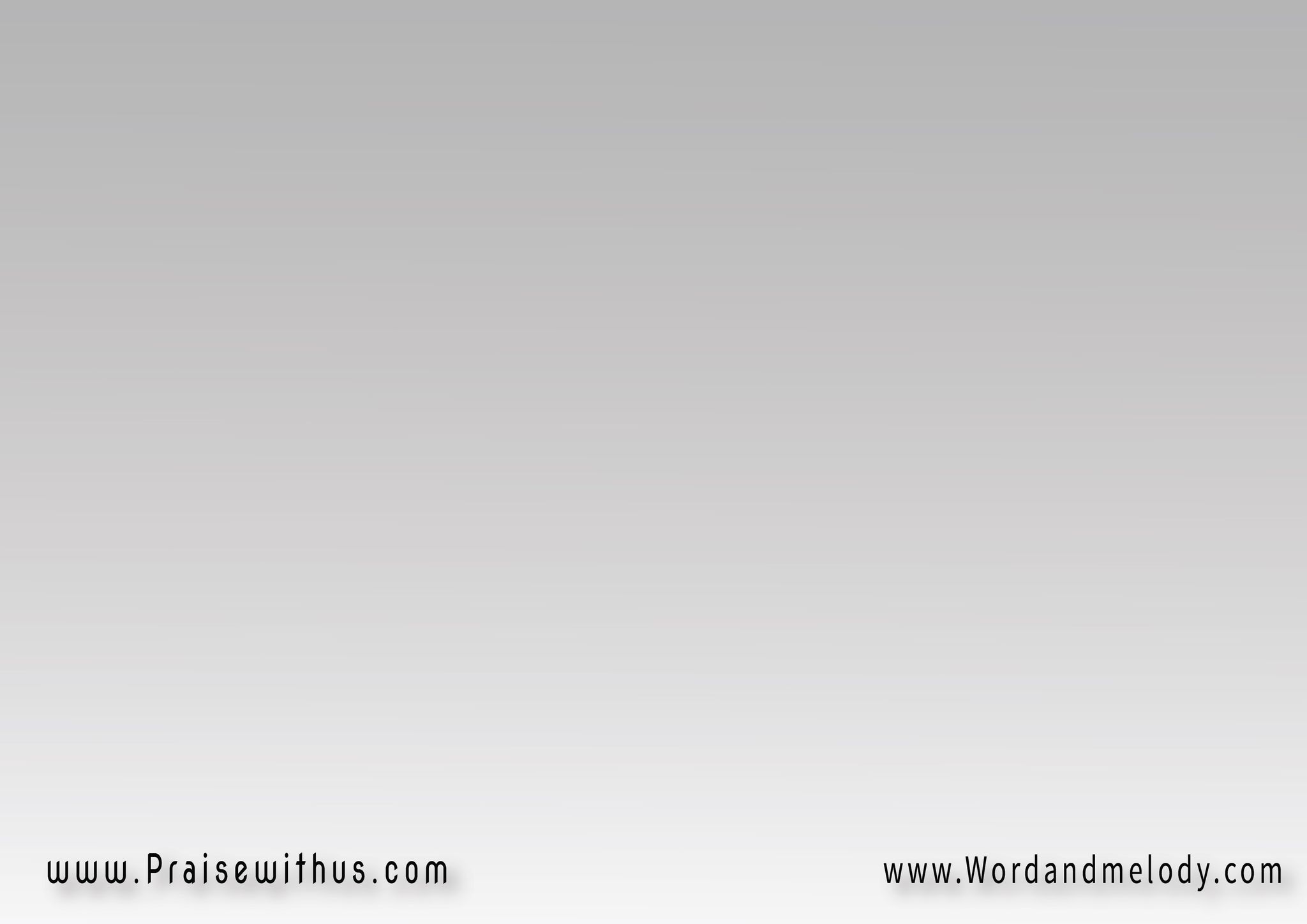 1- في هَذِهِ الحَيَاة  لا أُبَالي بالهُمُومْفمَعِــــــــي الإلَه  وَهوَ مَعِـي يَدُومْهوَ يَحْمِينــــــــي  هوَ يَقشَعُ الغُيُومْيَقودُني يُرْشِدُنـي  طولَ الحَيــــــاة
fi hathehi alhayah  la obali bel homomfa maai alelah  wahoa maai yadoomhoa yahmini  hoa yaqshaao elghoyomyaqodoni yorshedoni tolal alhayahI do not mind troubles in this life since God is remaining
 with me. He protects me and removes the clouds.
 He leads me and guides me all through life.
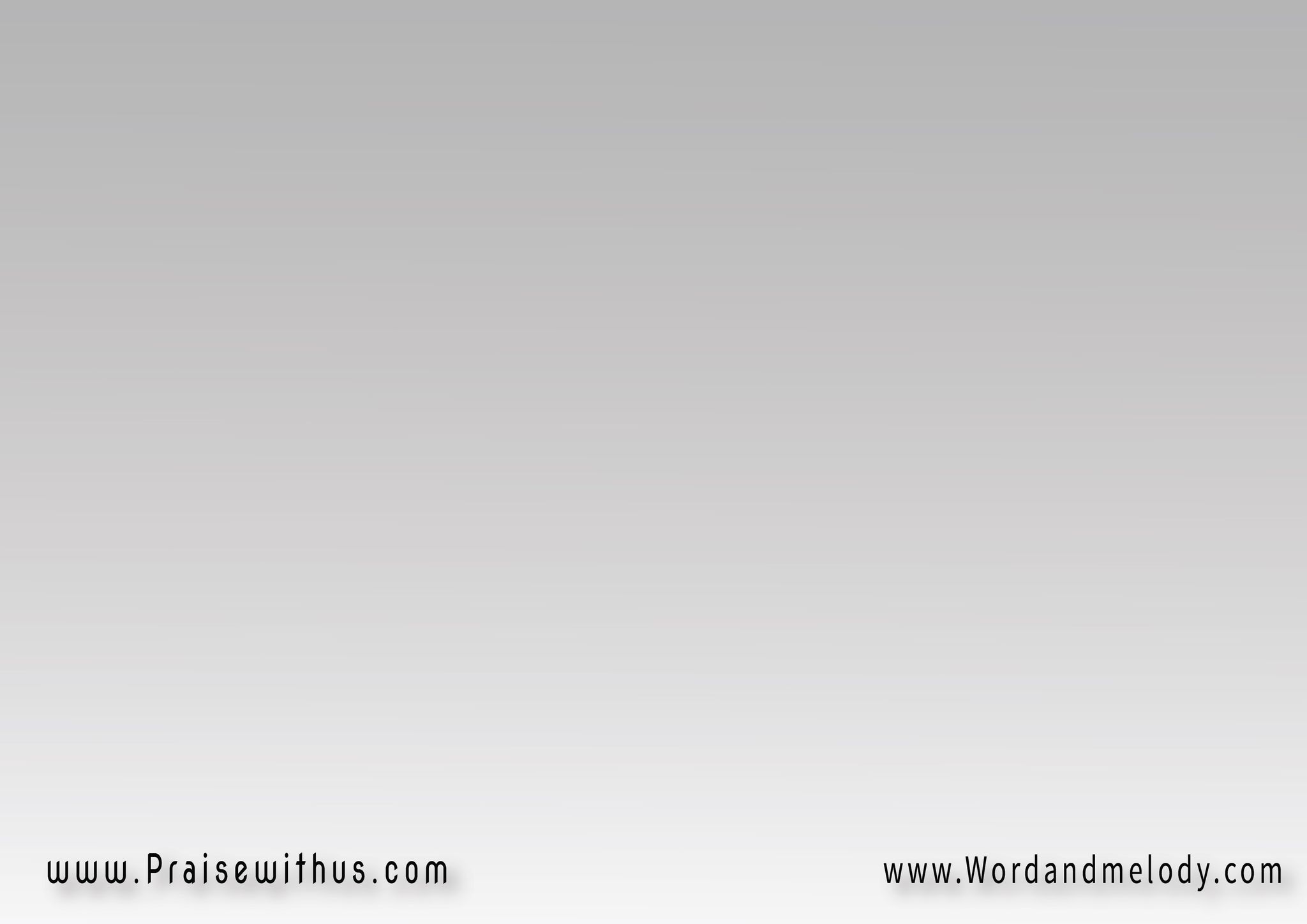 2- وَفي ظِلِّهِ سأعِيشُ في سَـــلامْمُبْتَهِجَـــــــــــــاً وَسْطَ كُلِّ الآلامْهوَ يَحفظُني فلا أخشَى مِن ظَلامْفنورُهُ يُرشِدُنــــــي طولَ الحَيــاة
wafi zellehi   sa aaeesho fi salammobtahejan  wasta kolli alalaamhoa yahfazoni   fala akhsha men zalamfanoroho yorshedoni tola alhayahI will live in peace in His shade, rejoicing in the middle of pains. He keeps me I fear no darkness;
 His light guides me all through life.
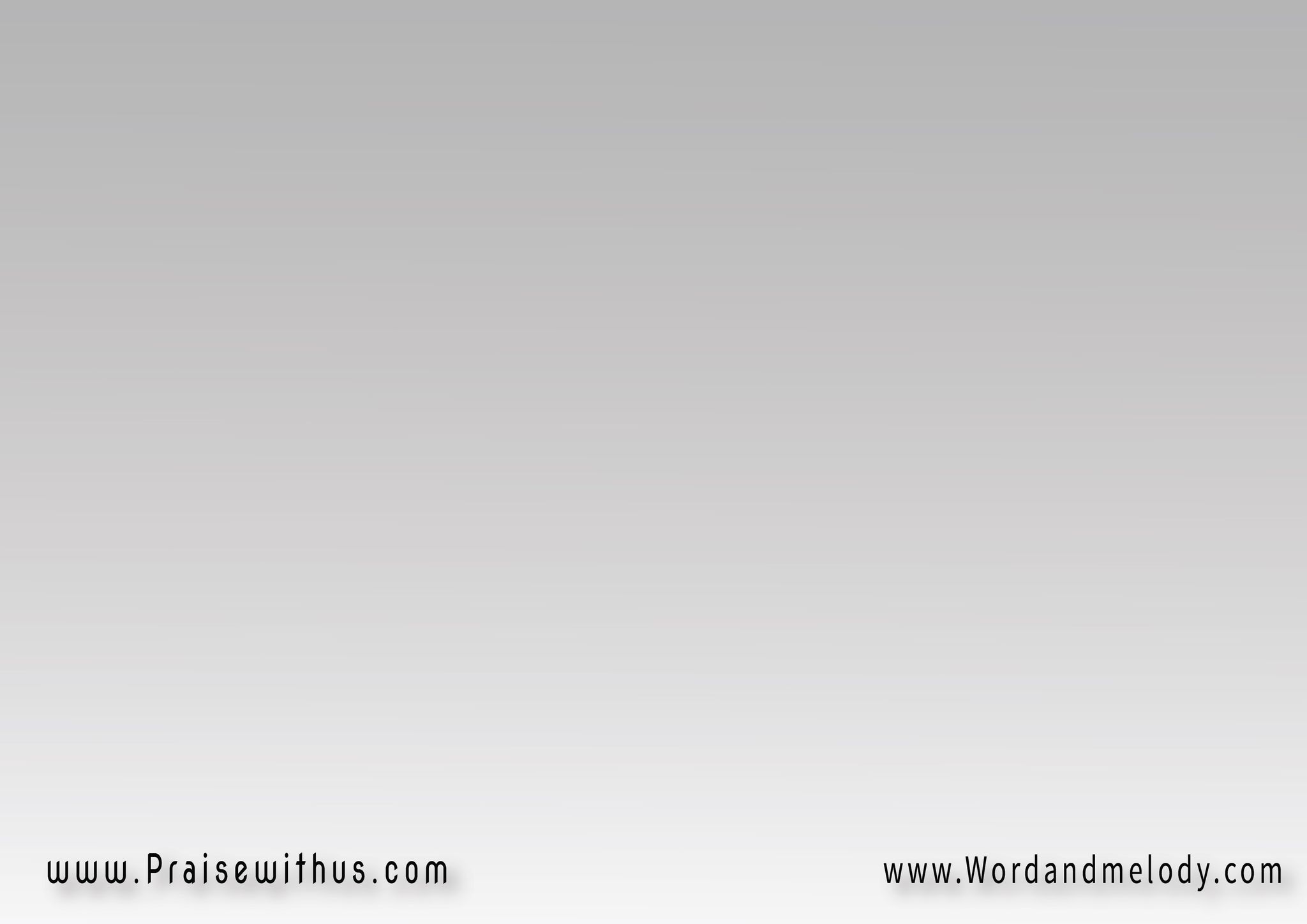 3- وَفي كُلِّ يَوْمٍ  أرفَع عَيْني إلَيْهِطارِحَاً دَوْمَـــــاً  كُلَّ هَمِّــي عَلَيْهِأحْيَا في اِطمِئنانٍ ناظِرَاً دَوْمَاً إلَيْهِفهوَ رَبِّي يَحْفظُنــي طولَ الحَيَــاة
wafi kolli yawmen  arfaao aayni elayhitarehan dawman  kolla hammi aalayhiahia fi etmeananen  nazeran dawman elayhifahoa rabbi yahfazoni tola alhayahI lift my eyes to Him everyday and lay all my burdens on
 him. I live assured when I keep my eyes on Him.
 He is my Lord Who keeps me all through life.
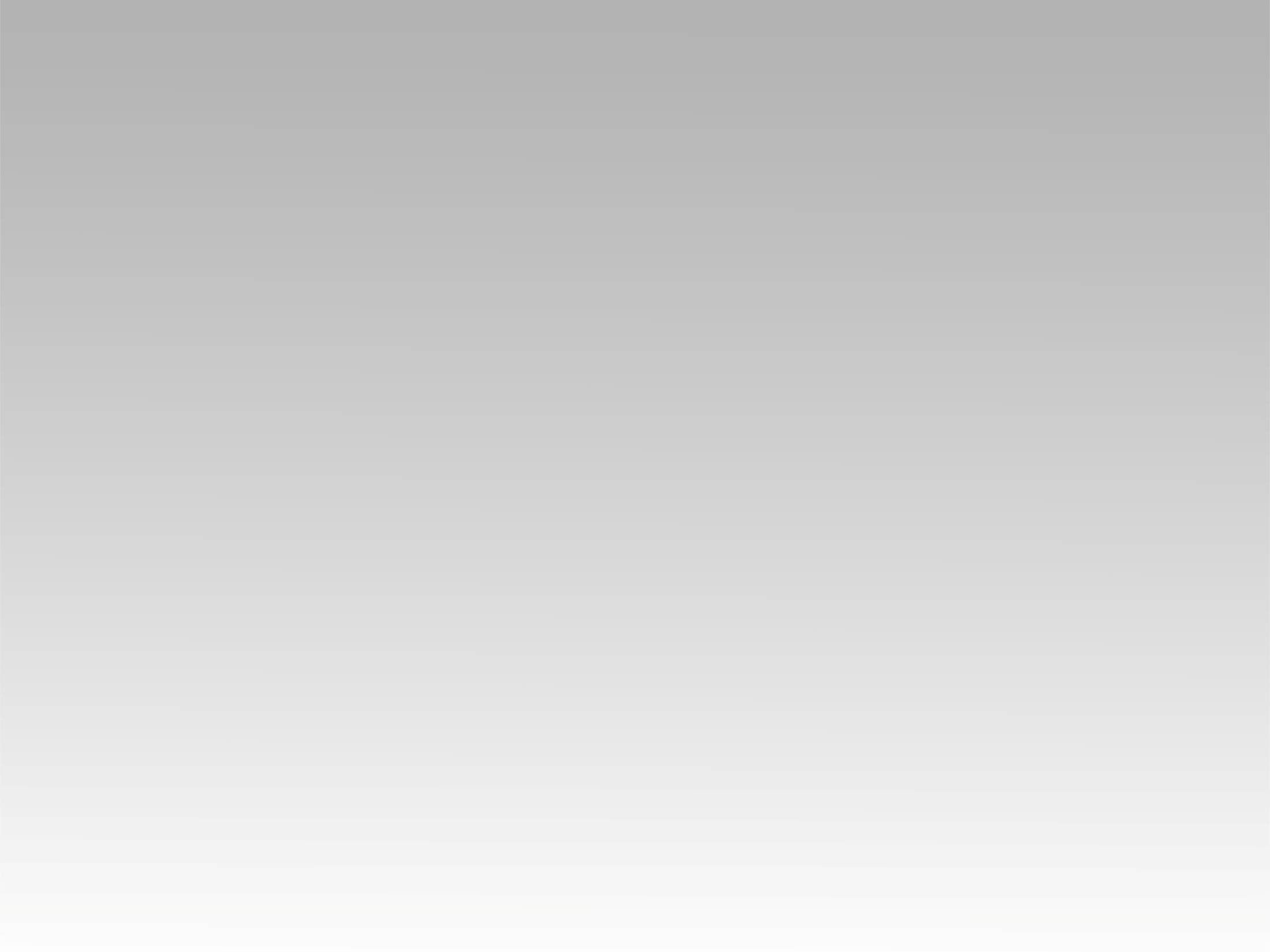 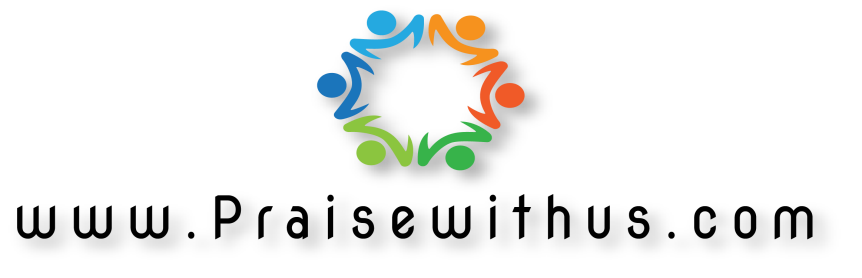